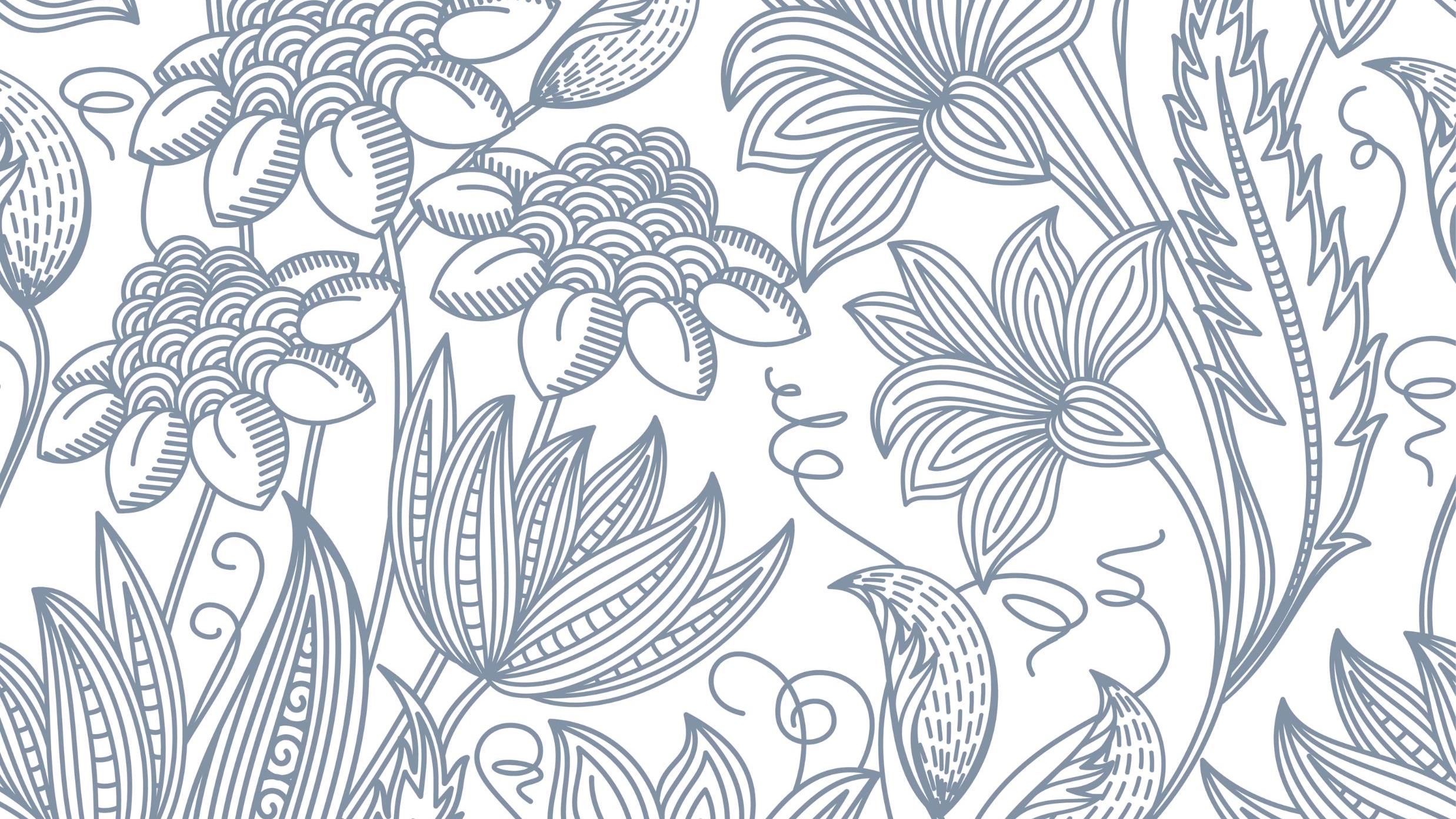 JUDGING SPEECH AND DEBATE
Thank you for taking time to judge!!
Your feedback is incredibly valuable!
Judge the performance, not your opinion/bias
Take notes during performances
Write specific comments to help improvement
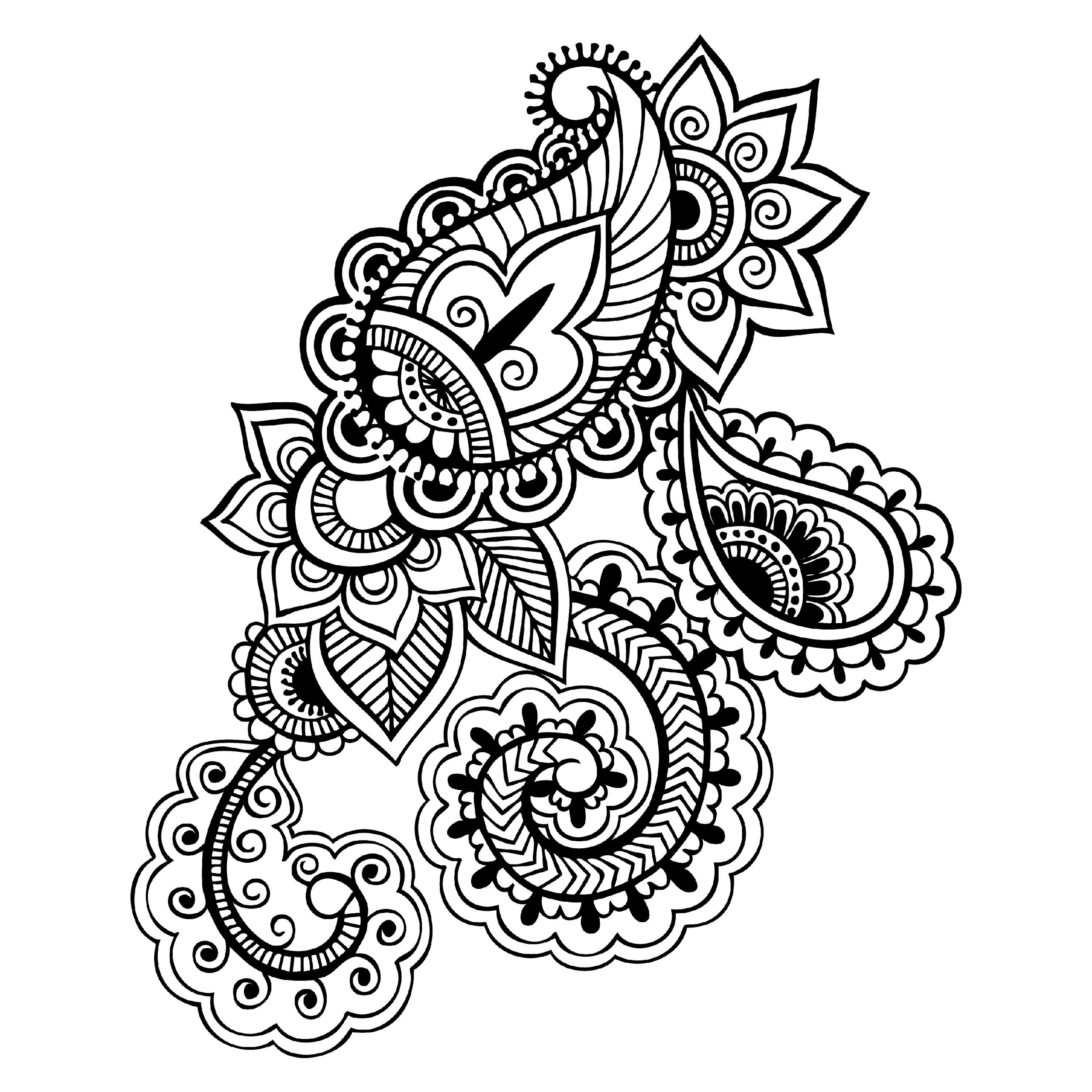 Important General Information
For Speechwire → live.speechwire.com

If you have a ballot it should appear on your screen.. It will have the names/codes of the competitors and the start button. Click START
If you do not have a ballot stay in judge lounge until tab releases standby judges.
Speech Ballots
Original Oratory
Original Oratory
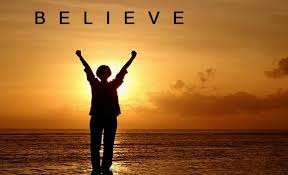 Speech should:
Be organized and easy to follow
Be relatable to the audience
Reference sources when needed for support (not rigidly cited)
Speaker should:
Communicate with the audience with eye contact, gestures, and vocal variety including pace, pitch, inflection, and energy
Use a floor pattern to separate sections of the speech
Demonstrate clear knowledge of the topic
Memorize all content
Identify what the student did well: 
“I love the opening energy you bring to your topic!”
“This is fascinating! Thank you for voicing your concerns so persuasively!”
“Super job previewing the organizational pattern, it was very helpful”
“Great use of experts who support your thesis.”
“Great point on why I should care!”
“Your solutions were clear and well thought out.”
“Wonderful job tying back to your introduction at the end! Nice!”
Ballots for Original Oratory
Identify what the student did not do well or that needs work:
“I’m a little confused. You are at the two-minute point and I am not sure of your topic. Can you present thesis earlier?”
“Instead of connecting everything to suicide or crisis, are there different levels of consequences of the problem?”
“Can you explain why people act that way? Is the problem psychological or physical?”
“Hand gestures are important, but your seemed to get stuck just hanging up there like claws! Can you relax your hands? Keep them at your sides?”
Varying for tone and inflection would help polish the presentation.”
Ballots for Original Oratory
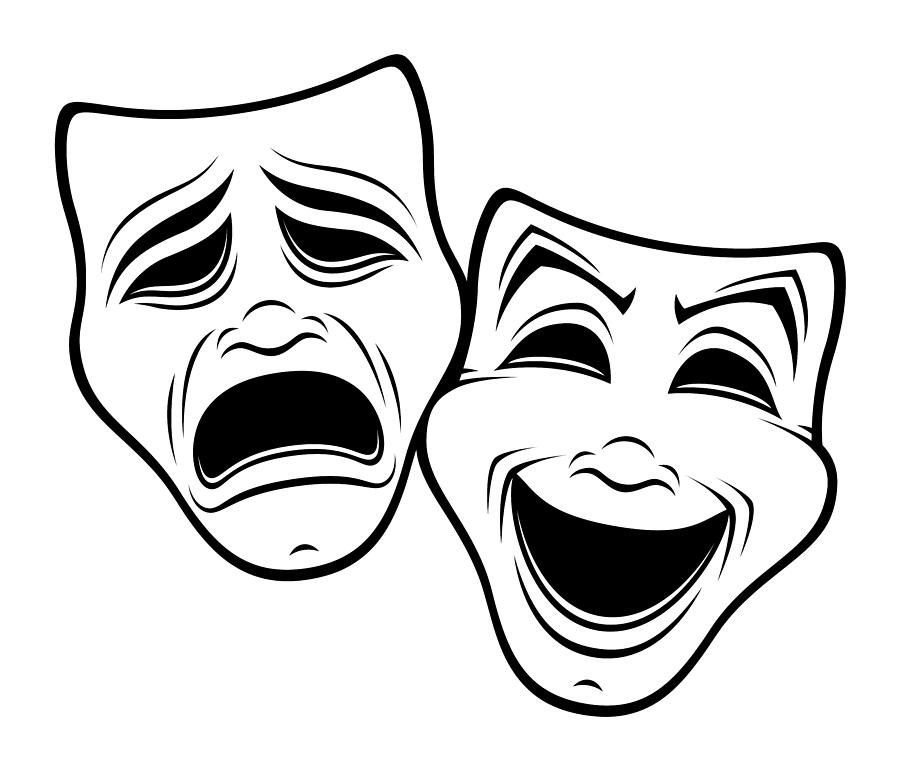 Interpretation of Literature Events
The purpose is to transport the audience into the world of the literature and reveal a greater truth! Entertainment with an artistic argument! Memorized with movement. 
Interp (INT)
Duo Interp (DUO)
5 Minute performances with 30 second grace (no penalty)
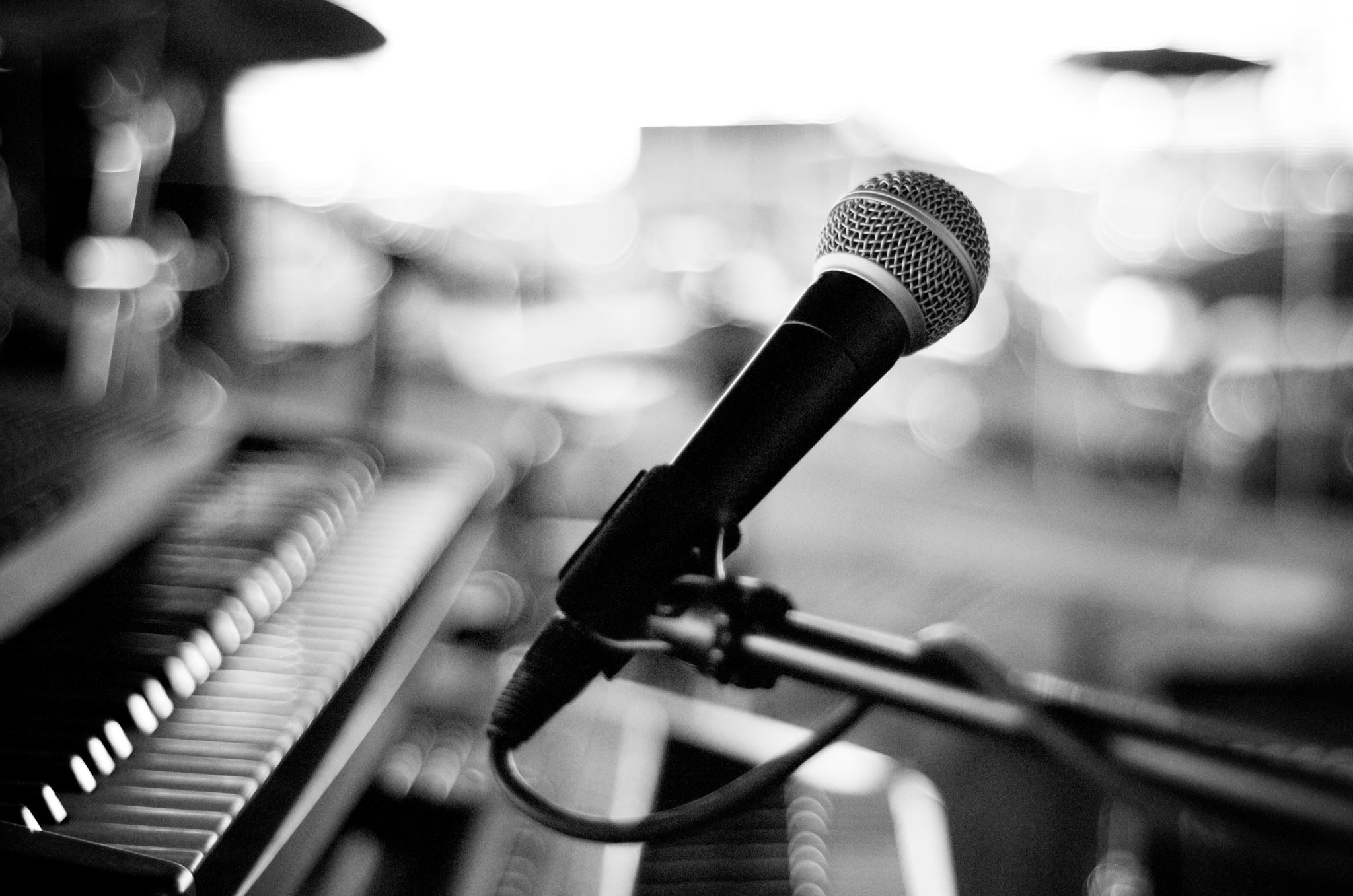 Interp Events
Performance should:
Follow a clear story line. Story arc builds to a climax.
Be relatable to the audience
Have emotional appeal – good DI includes humor; good HI includes serious messages!
Performer(s) should:
Use the tools of vocal variety (pitch, pace, etc.), accents, sound effects, character voices, silence for effect
Use physicality and movement to maximize the message
Connect with the audience to transport them to the world of the literature
Memorize all content
Identify what the performer did well: 
“I love the opening moment! When you slowly turn to face us… wow!”
“Nice use of pantomime to establish your character is in the kitchen.”
“Loved the quotation at the beginning of your introduction.”
“This is a really important issue. Thank you for bringing it to our attention.”
“Wow, great job keeping characters separate and easy to follow!”
“Use of sound effects was really cool! How do you do that?”
“Thank you for not screaming. Sometimes less is more.”
Ballots for Interp
Identify what the student did not do well or that needs work:
“I’m uncertain of the opening pantomime. What is your character doing?”
“You have a lot of characters. How might you make that clearer? Posture? Face? Gestures? ”
“Your accent tends to fade in and out. Work on consistency.”
“Nice moment at the climax, but your rushed right out of it. A moment of quiet might help audience to feel the moment.”
“The story was confusing to me. I’m not sure how scenes connected.”
Ballots for Interp
Judges will give competitors three quotes to choose from. Once the competitor chooses the quote, Judge gives paper and competitor starts planning. (Their quote is no longer an option for the other competitors.
Competitors have 7 minutes all-inclusive to plan and speak (30 seconds grace). 
Competitors should not have a paper when they speak, and they should speak off the cusp. 
Competitors should stay on topic, have a clear flow of their speech and relate to the quote with real-world examples and personal stories.

Although all competitors are in the room, the other competitors may NOT:
BE ON THEIR PHONE DURING ANOTHER COMPETITORS SPEECH
WRITE ANYTHING ON PAPER OR THEIR PHONE DURING ANY OTHER COMPETITOR’S PERFORMANCE
Impromptu Event
Declamation Event
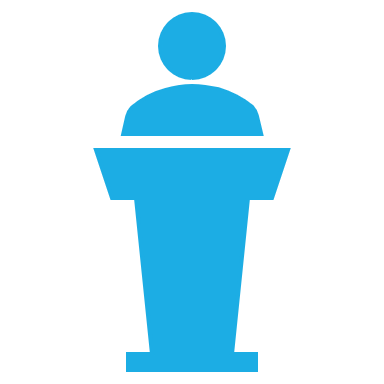 Competitors memorize and deliver a portion or portions of a published, publicly delivered speech previously performed by someone else  (commencement address, historical speeches, political speeches, celebrity speeches, etc.)
Performer(s) should:
Use the tools of vocal variety (pitch, pace, etc.), accents, sound effects, character voices, silence for effect
Use physicality and movement to maximize the message
Connect with the speech to make it seem as if they wrote the speech themselves
5 minutes (30 seconds grace).
Students work hard! 
Avoid the following:
“ “I disagree. I work in banking and I know that is not true”
“That is ridiculous. No one believes that” 
“That is stupid”
What NOT to write on any ballot!
Reminders:
Elementary Debate Events!
Congressional Debate
Public Forum Debate
Role Play Debate - competitors are playing the role of legislators in Washington D.C. Congress
Speeches are 3 minutes long (presiding officer times all speeches and questioning periods)
Competitors will elect a presiding officer at the beginning of each session
Speeches should be organized, with clear introductions, arguments, and clear positions on legislation. Speeches should not merely re-hash or repeat other arguments but should move debate forward.
Congressional Debate
Judge Duties:
Judge listens and takes notes on the debate scoring each speech that is presented. This is not based on your opinion, please vote based on their speech, not your bias
Each speech is scored by the judge. Please use a range of 3 -6 points. 3 = poor; 6=great! Judge also scores the presiding officer for their job in keeping the debate running efficiently and effectively.
Judge will write comments for each speech and for the presiding officer.
Competitors do not get points for questioning, however, it can help you decide a ranking if competitors are close.
Competitors are ranked 1-8, no ties (Presiding Officer may get ranked if they kept proper time, were organized, kept correct order of speaking, kept order in room)
Congressional Debate
Congressional Debate
Kids work hard! They need comments that will encourage them to do their best and to improve!
Do give specific examples: Great introduction, the power of your voice was perfect.
Good attention getter, but you forgot to tell us your thesis. What is the point of this speech?
You did a great job with research, but a speech might do more than just list statistics… what do the statistics mean?
Good job identifying the weaknesses in other speakers’ arguments.
Public Forum Debate
Judge Duties:
Judge listens and takes notes during the debate. This is not based on your opinion, please vote based on their speech, not your bias.
Each team is scored by the judge at the end of the debate (25-30 points) and a winner is chosen by the judge based on the team that did the best job arguing their position. There are no ties.
Judge should write a thorough explanation of the reason for their decision.
Judge will write comments for the teams so that the teams can improve for the future.
Public Forum Debate
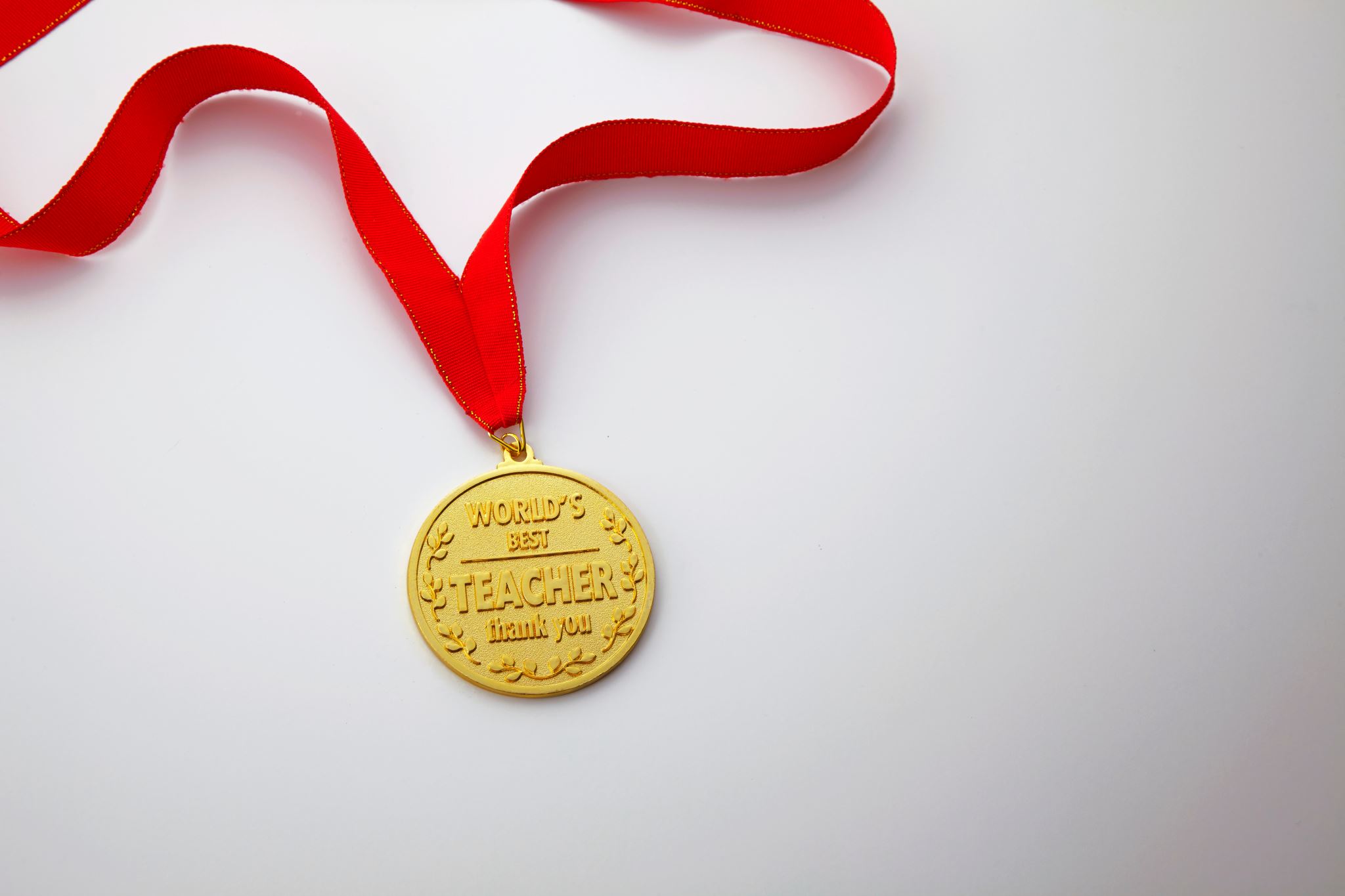 Thank you!